Art and Social Commentary
What do you have to say?!?!?!
Art on Feminism
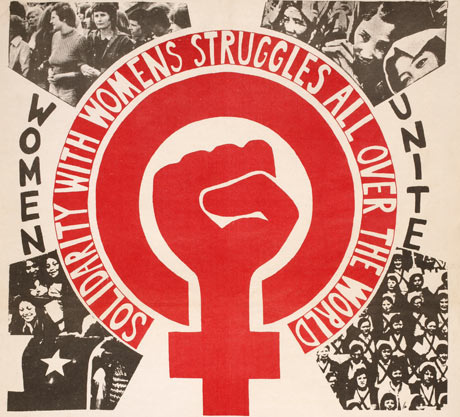 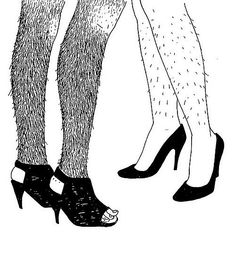 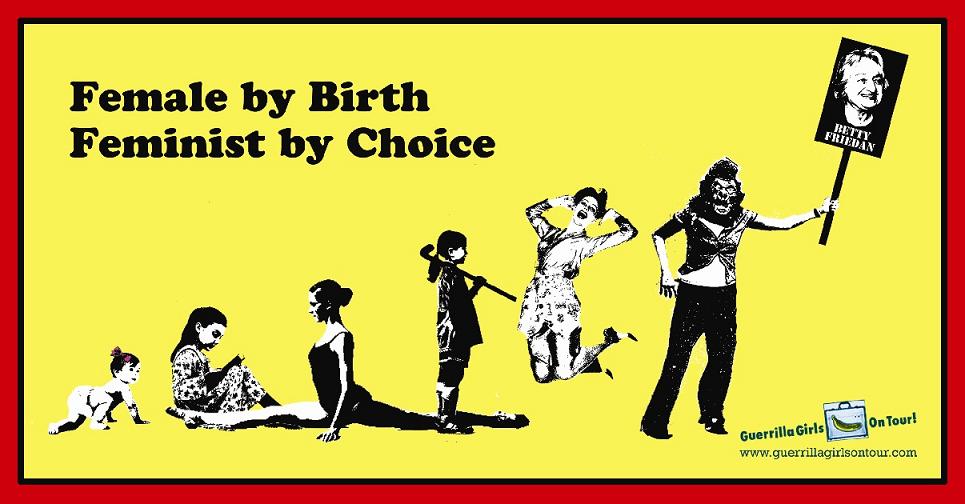 Art on the environment
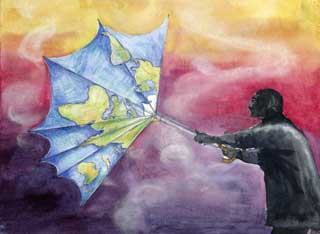 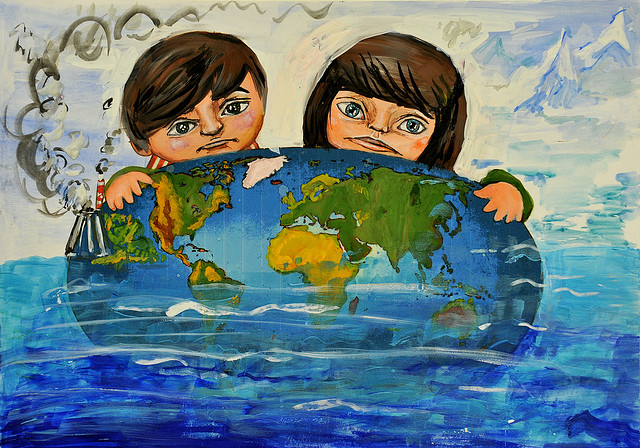 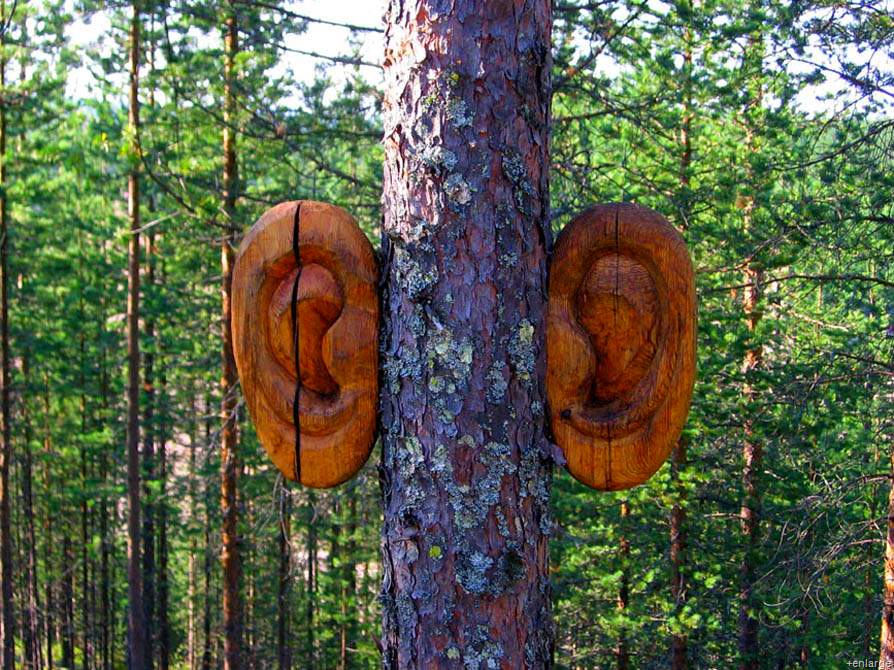 Art about homelessness
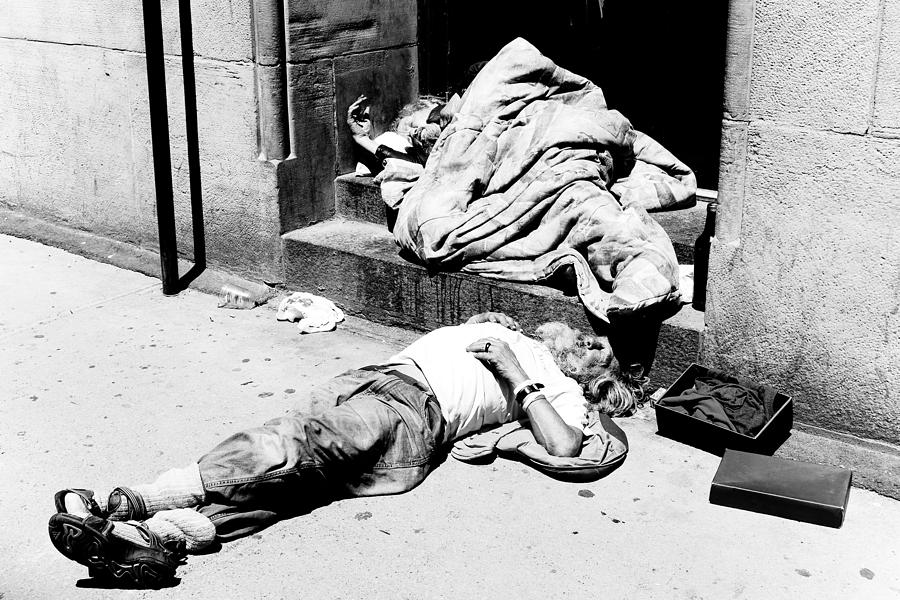 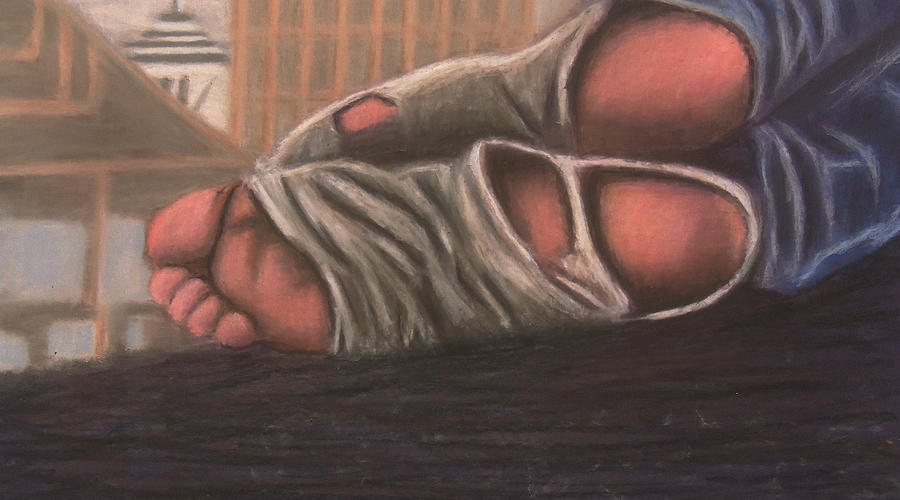 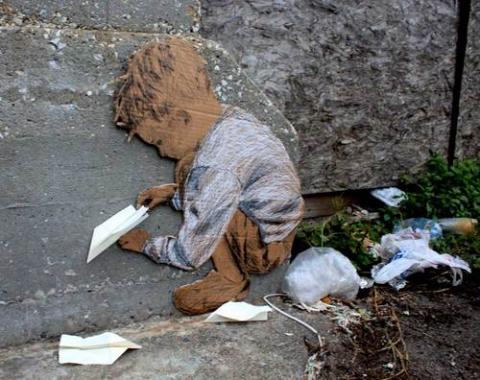 Art about war
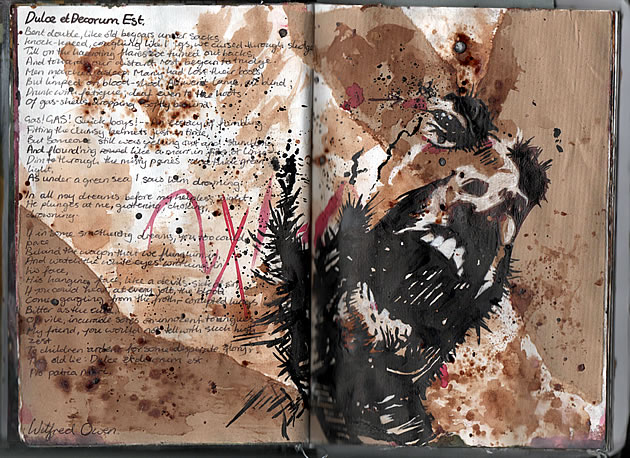 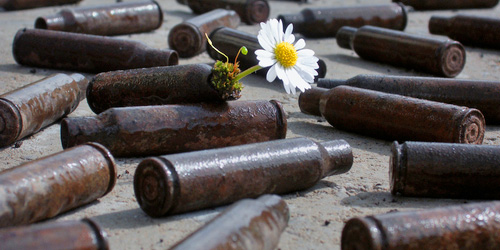 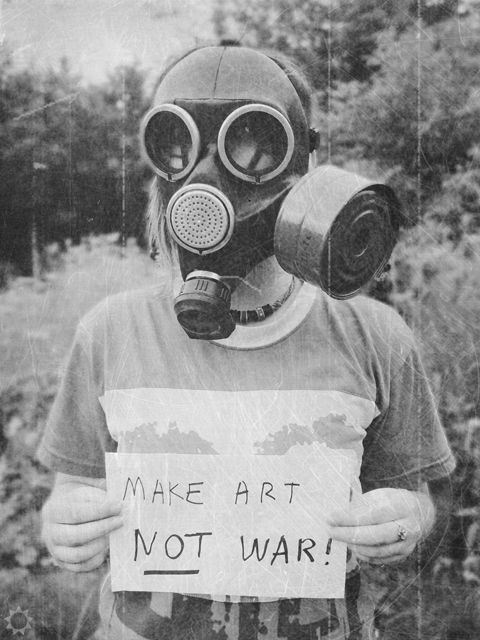 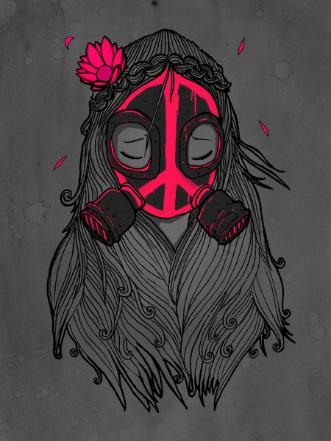 Art about poverty
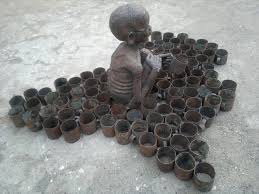 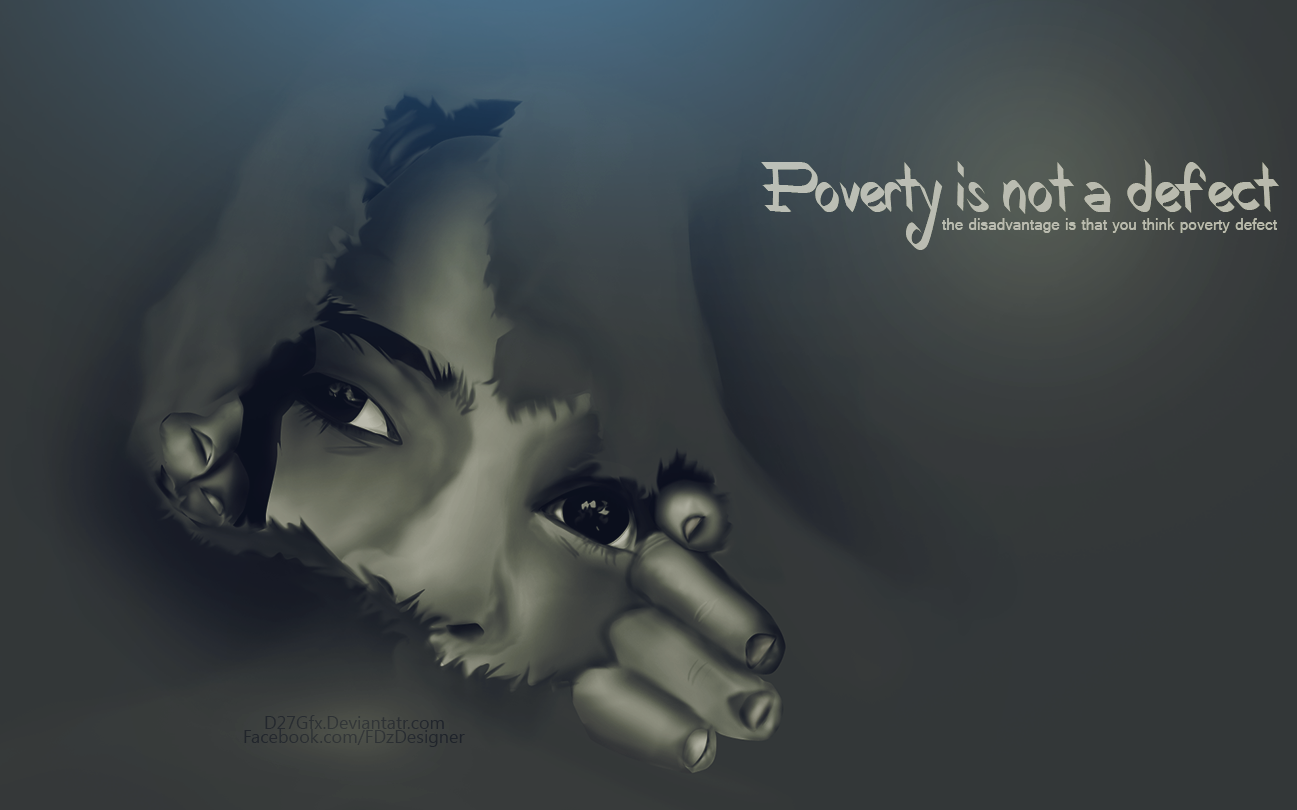 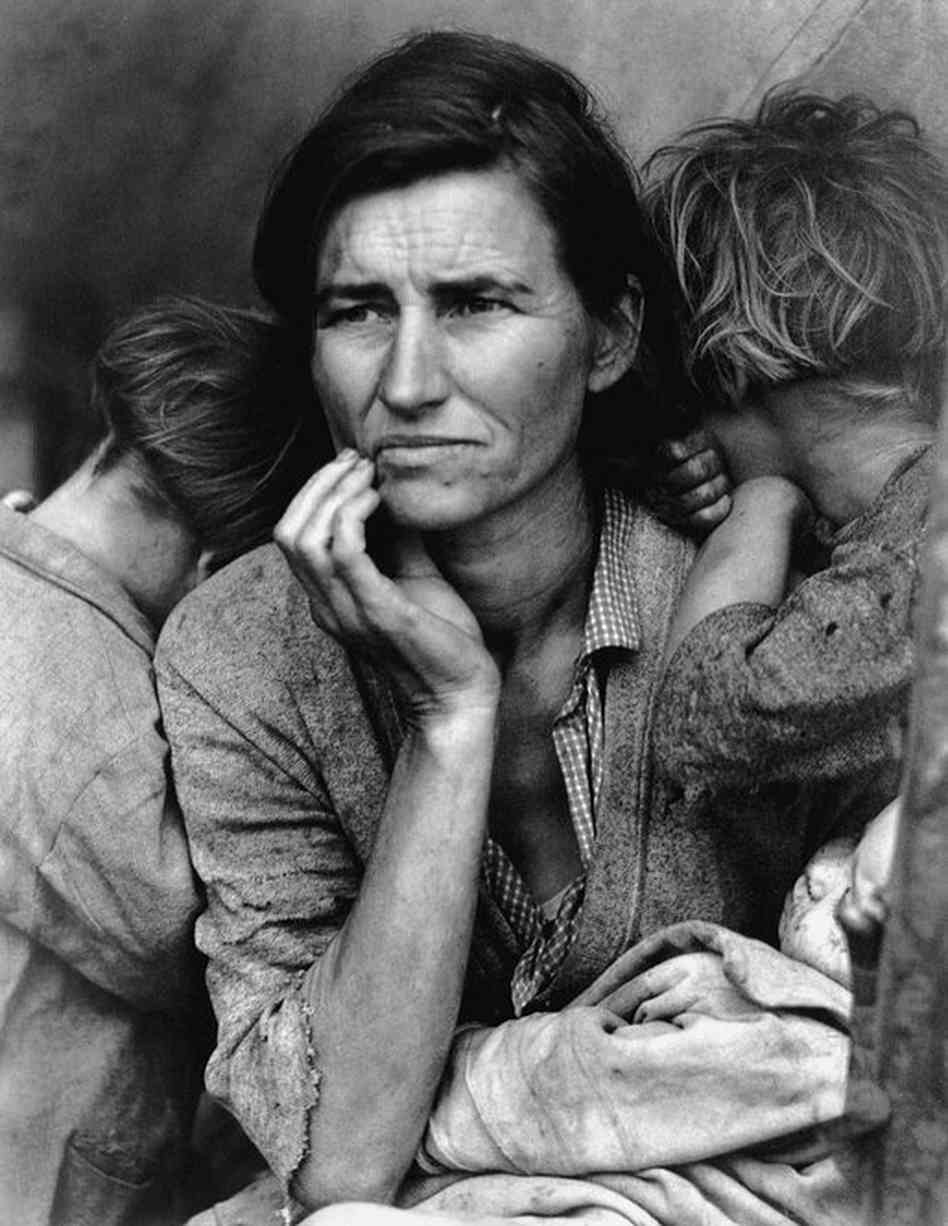